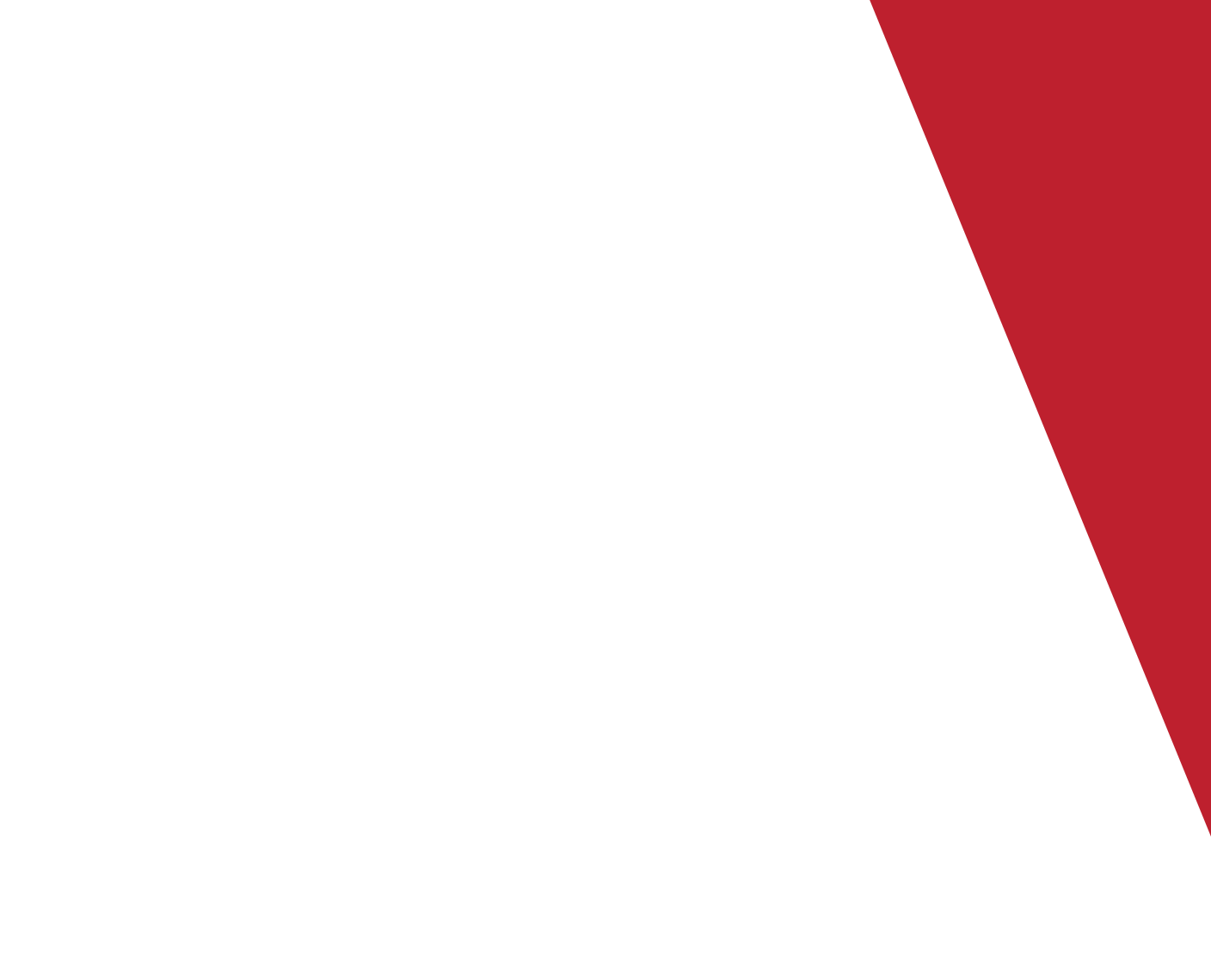 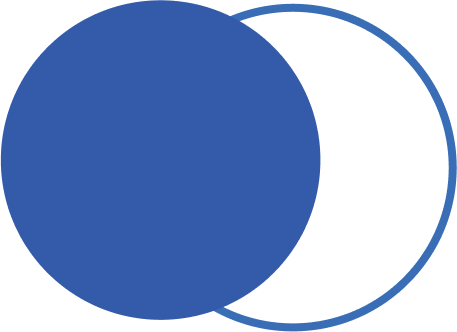 Good morning, Aeries!
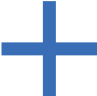 Scheduling Process Dashboard
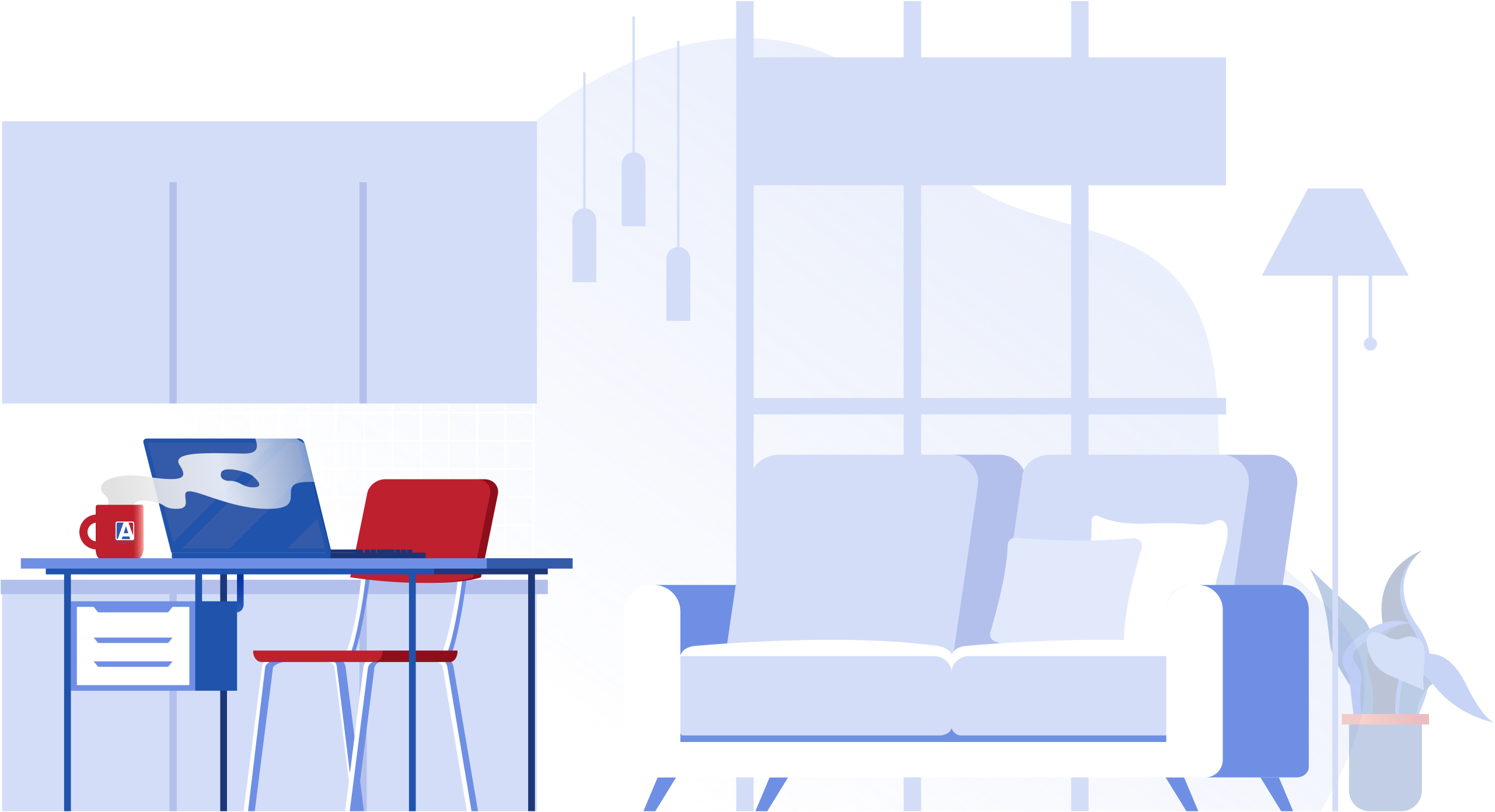 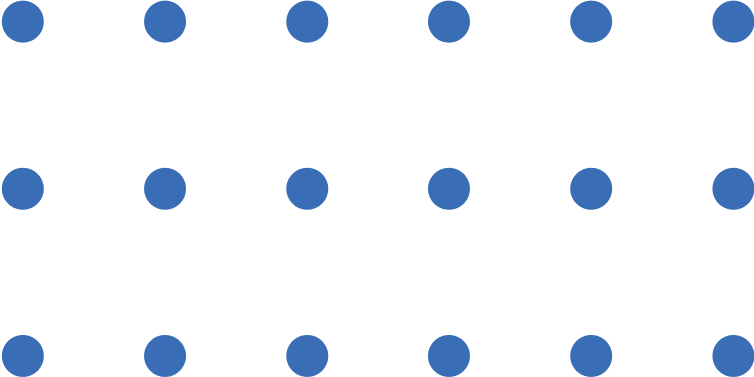 A very basic overview of Aeries features that can be utilized when planning scheduling for next school year.
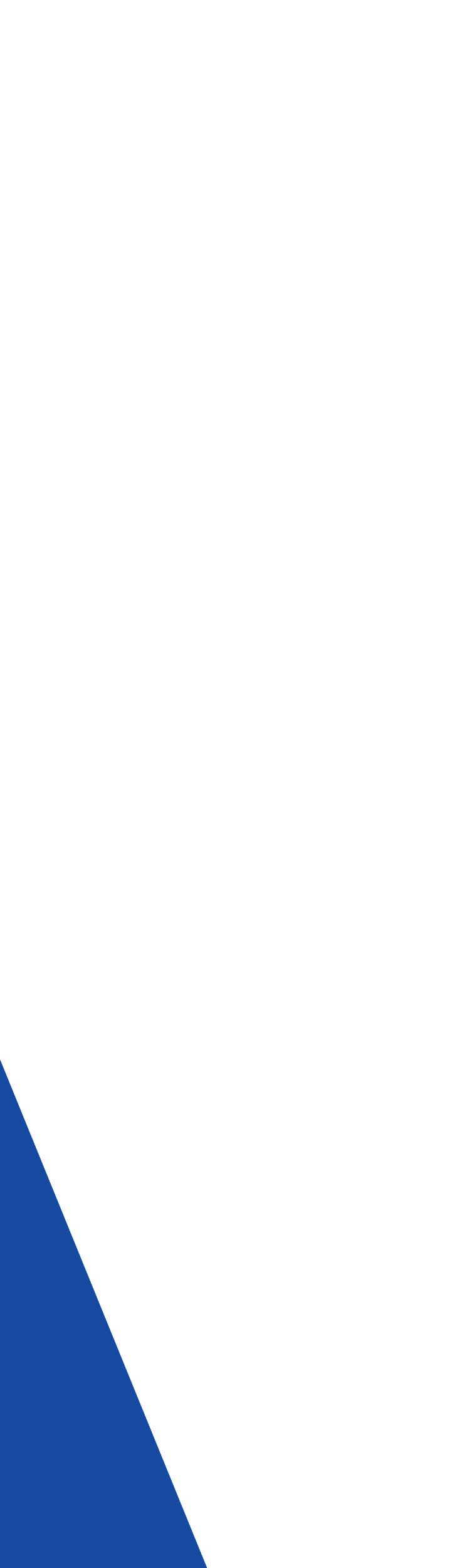 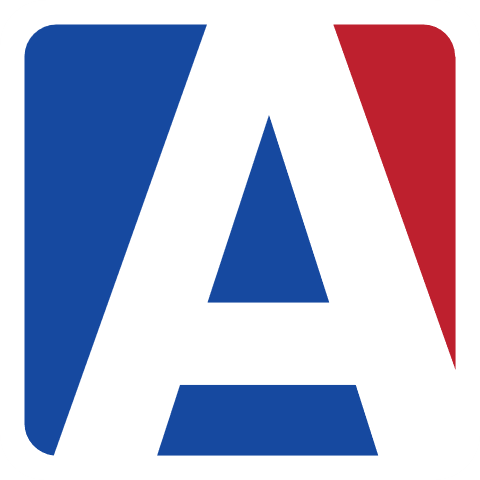 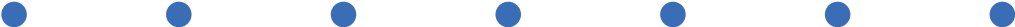 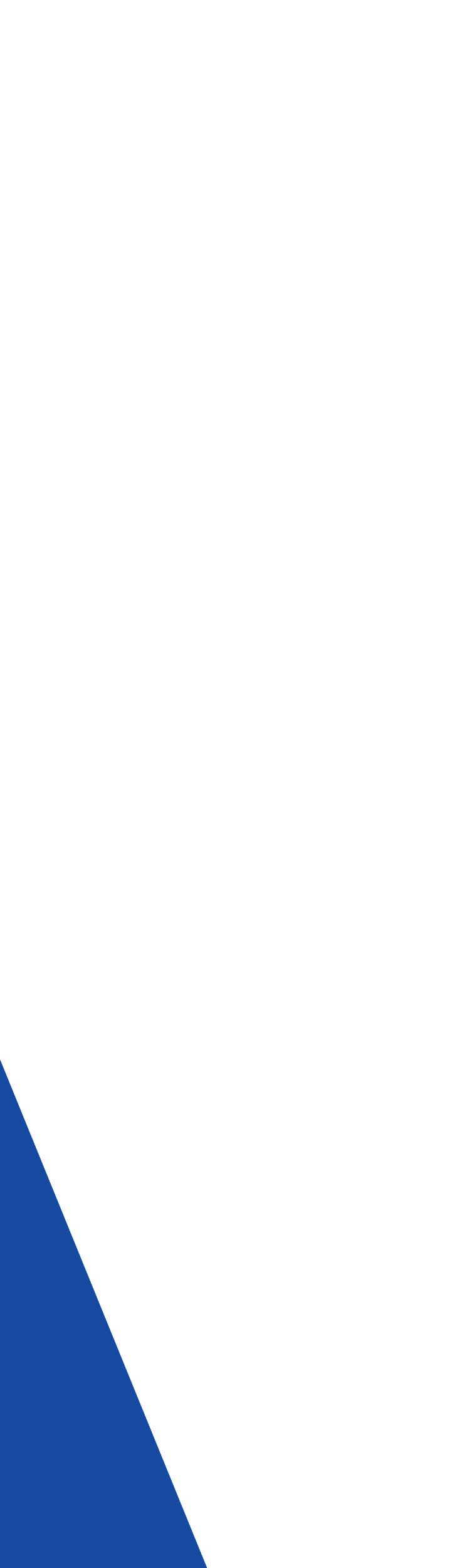 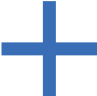 Speaking today:
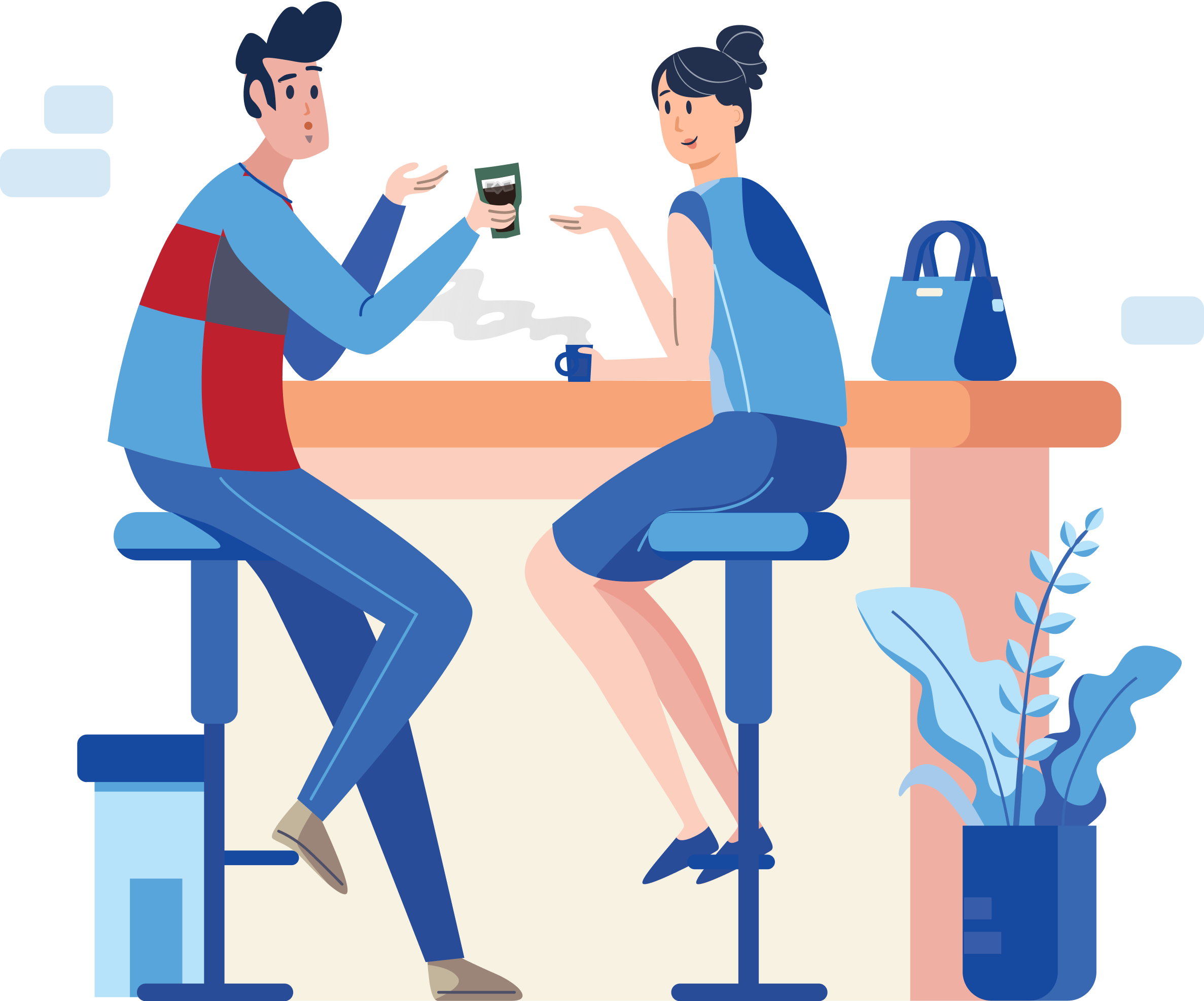 Presenter – Terry Scott | Aeries Trainer
terrys@aeries.com
Moderator – Jaime Perez | Aeries Trainer
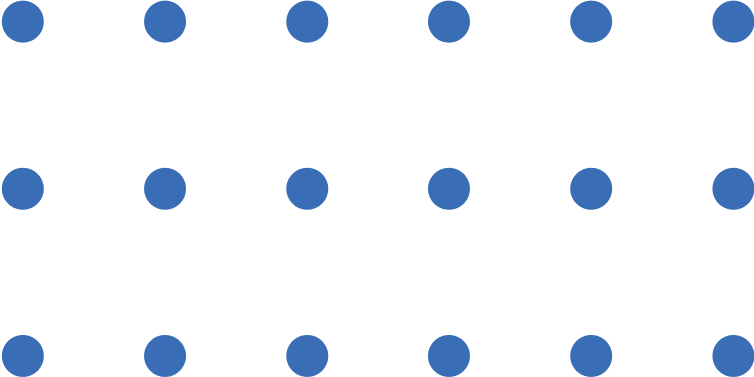 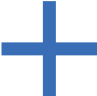 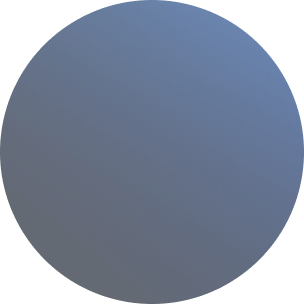 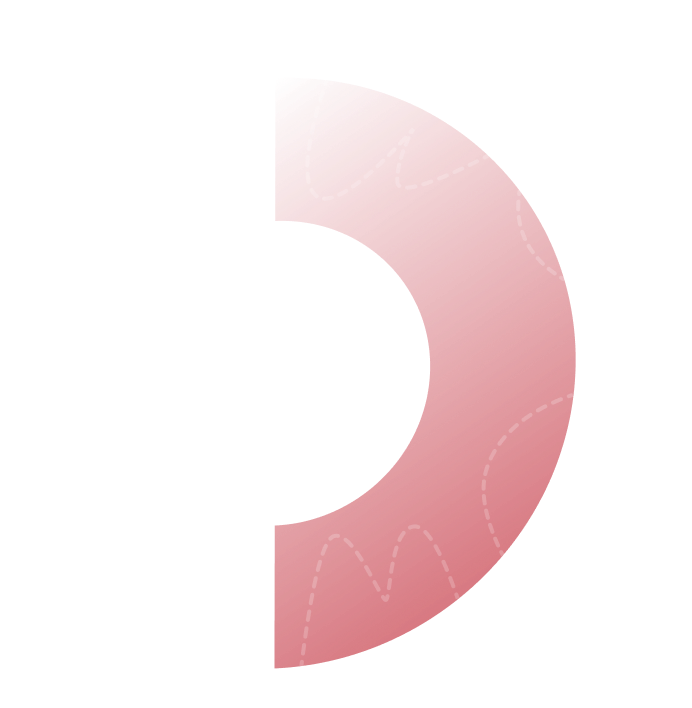 Good morning, Aeries!
Short & sweet… only 30-45 minutes
Show & Tell
Casual Setting
Time for Q&A
Power Point and Recordings Posted to Aeries Support Home Page
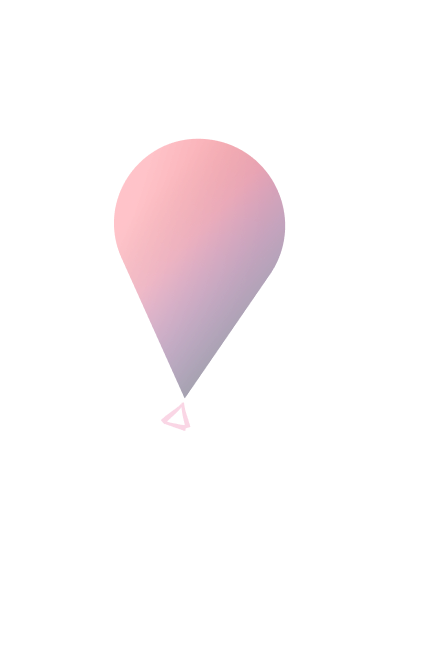 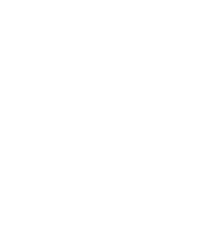 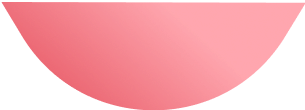 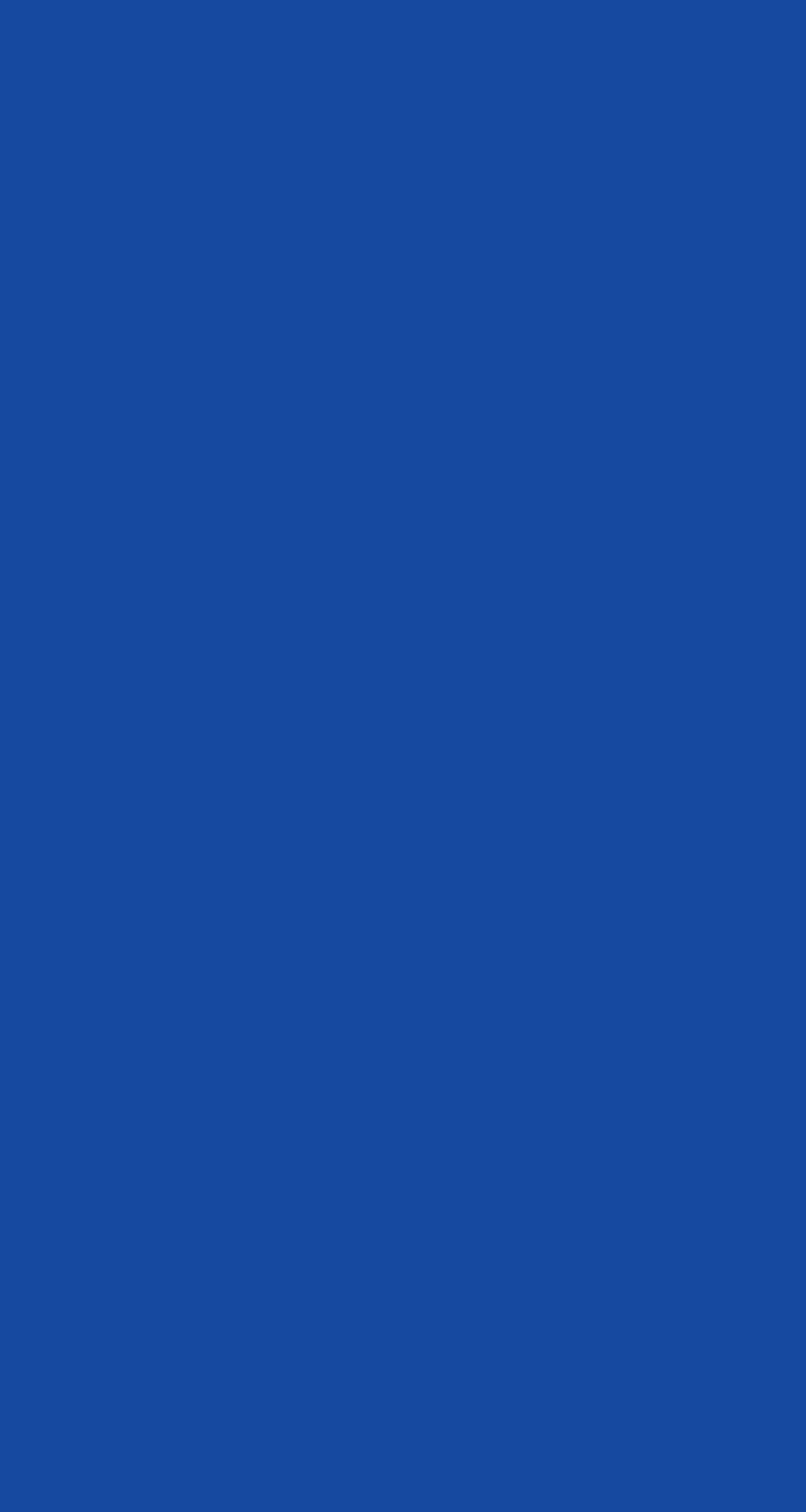 Need
To
Know
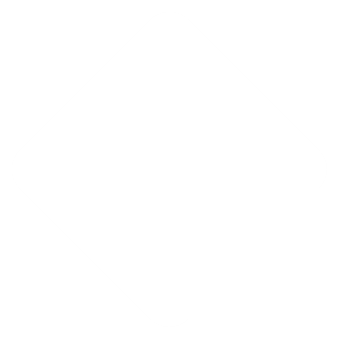 Importance of SMS/SSS Backup and Restore
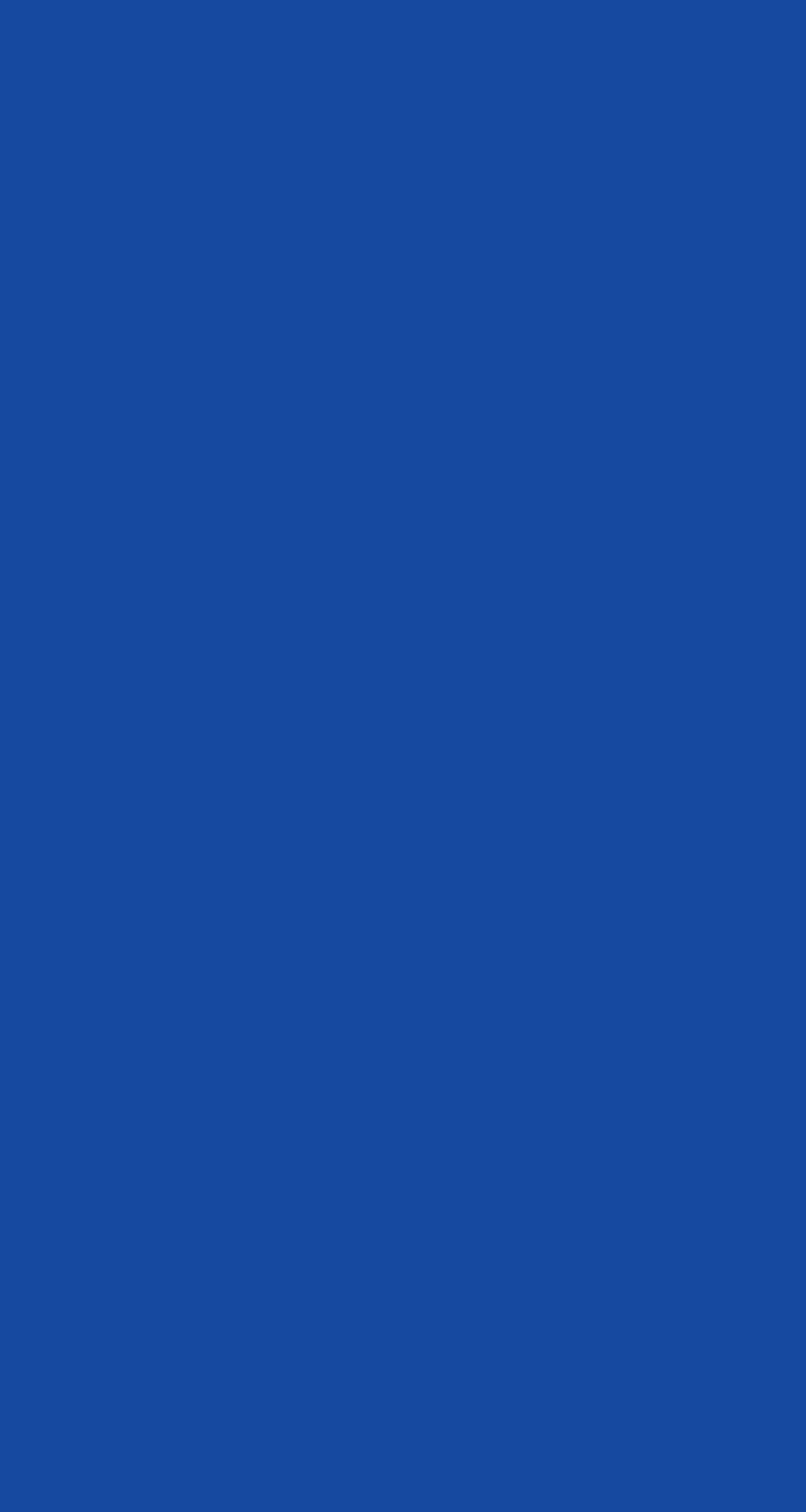 Nice
To
Know
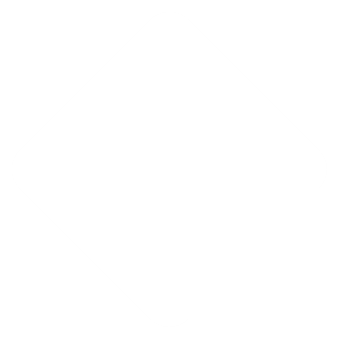 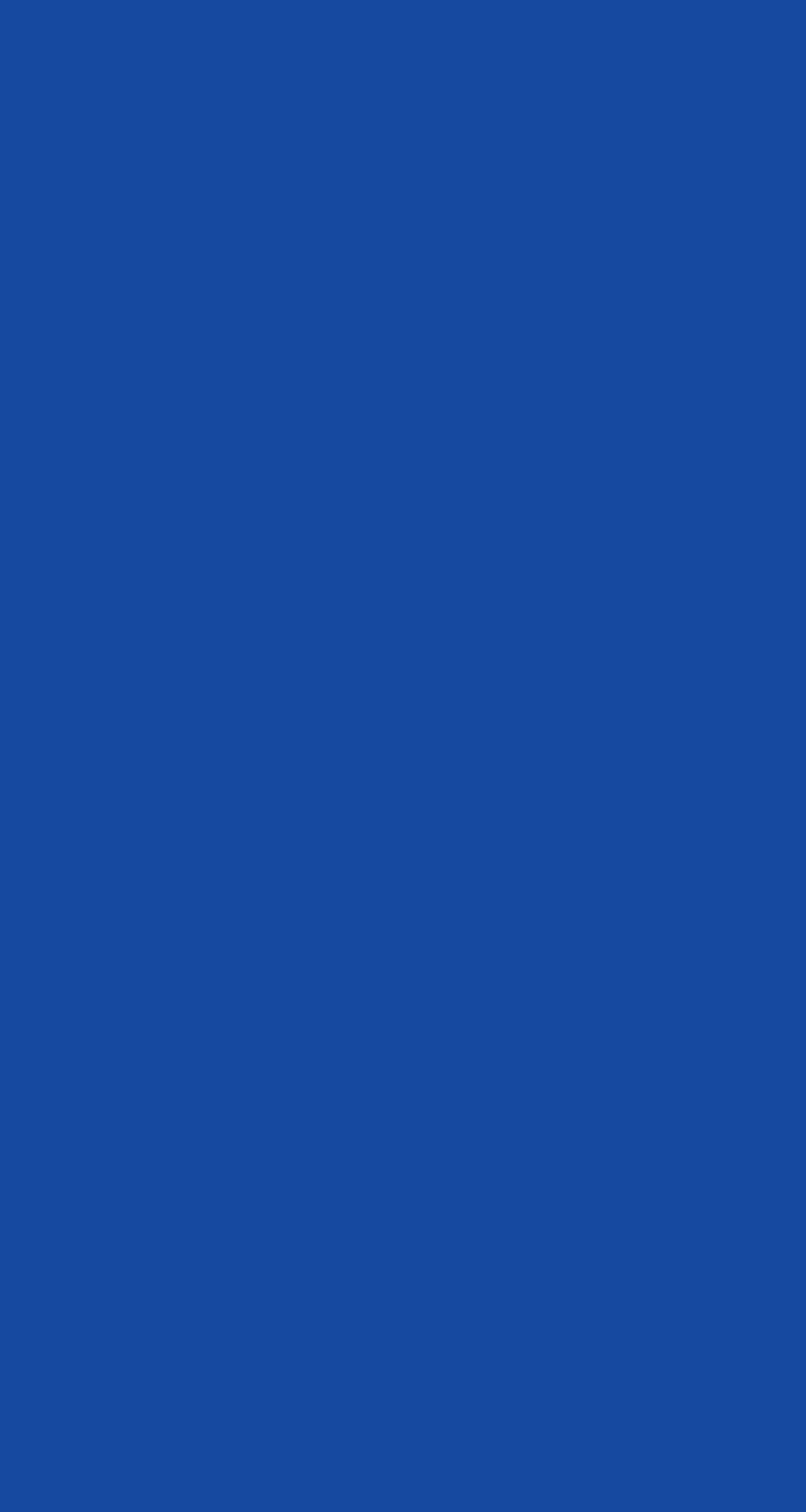 Where To 
Go
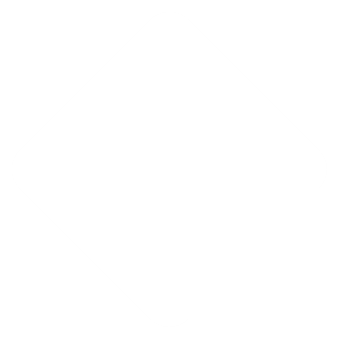 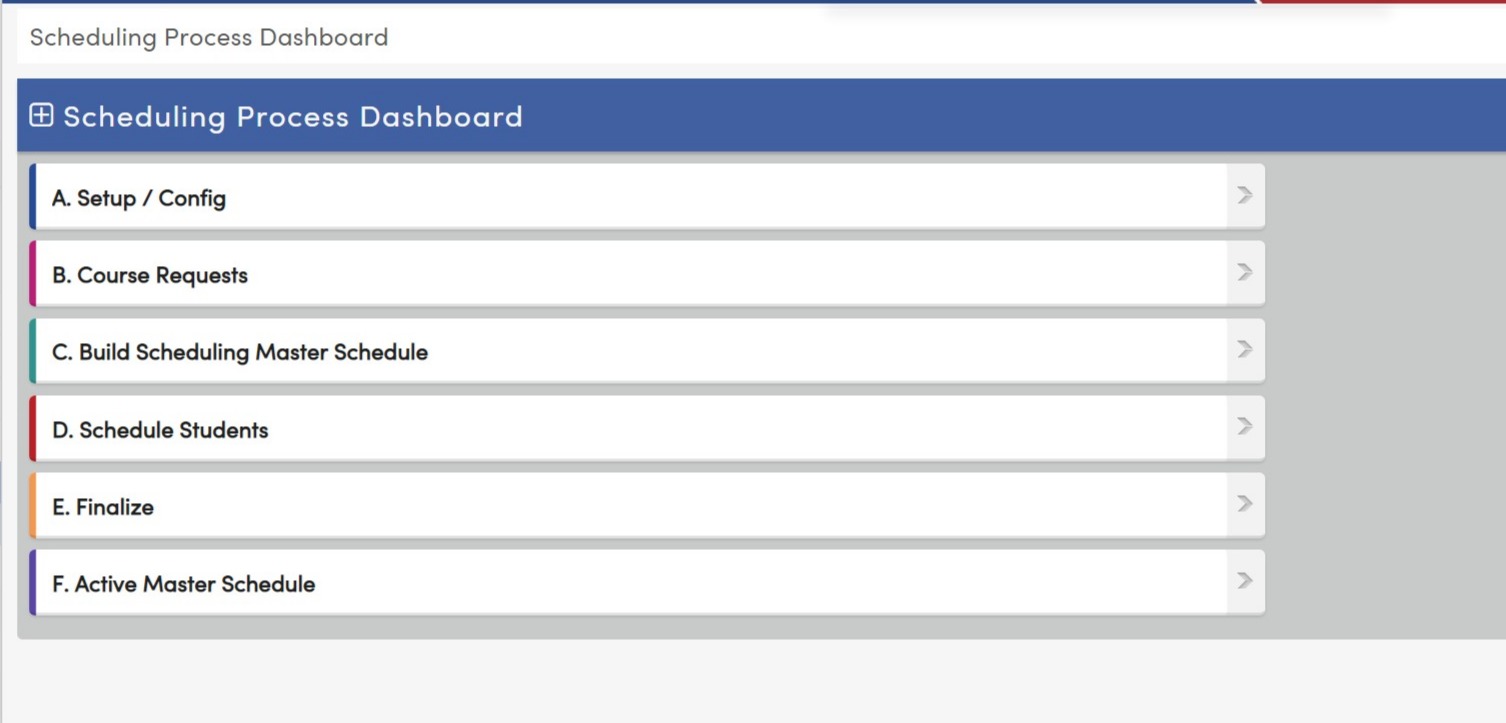 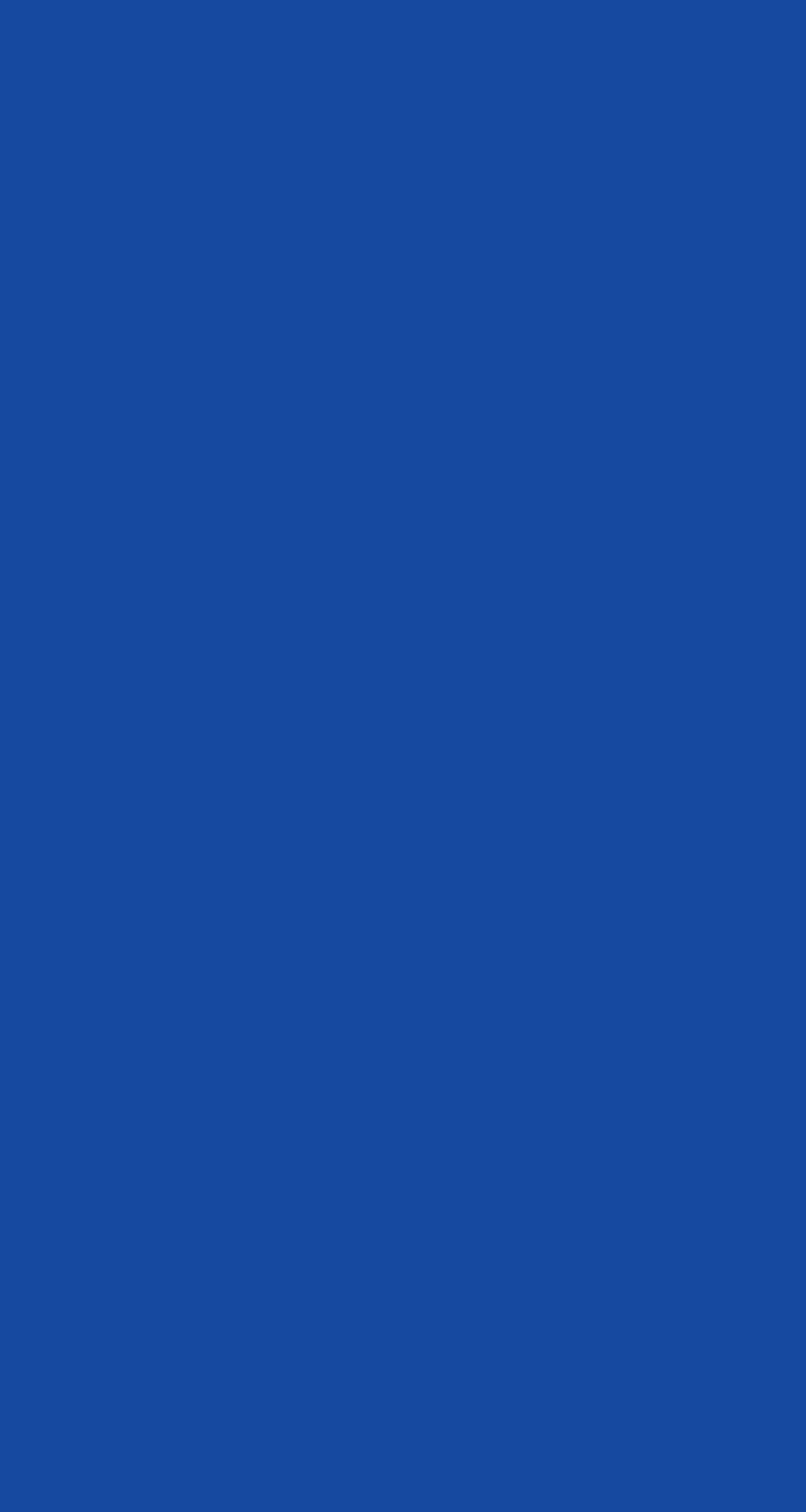 Scheduling Process Dashboard

A Sequential Checklist of functions and reports for scheduling
Support both Non-Flex and Flex Scheduling
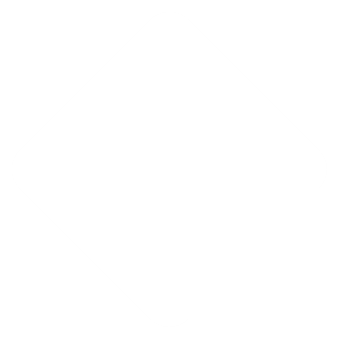 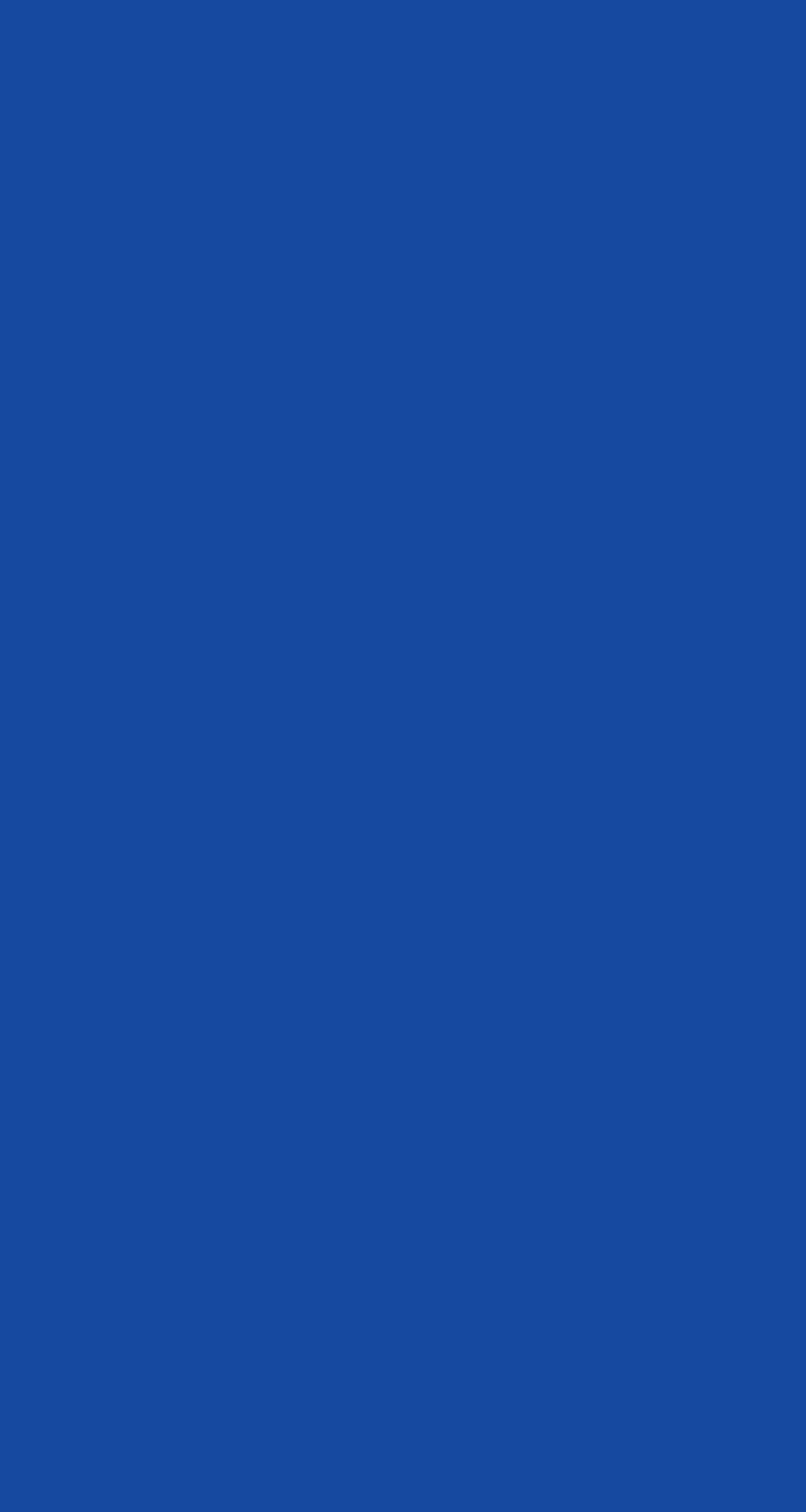 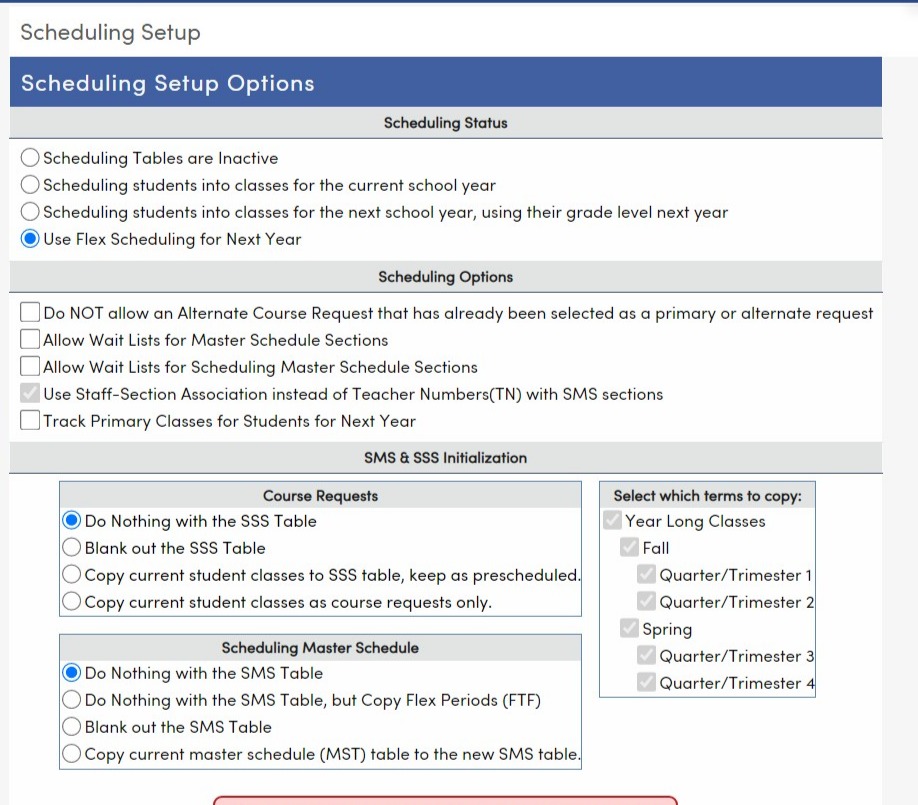 “Turn On” Scheduling for Next Year (SMS)

Scenarios:
Non-Flex
New Flex
Current Flex 
Start from scratch
Copy current MST
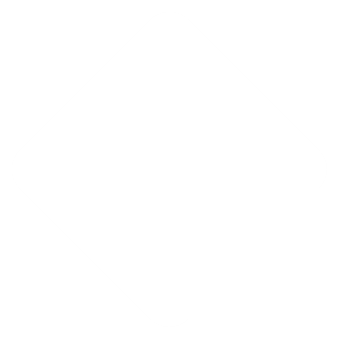 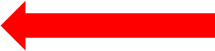 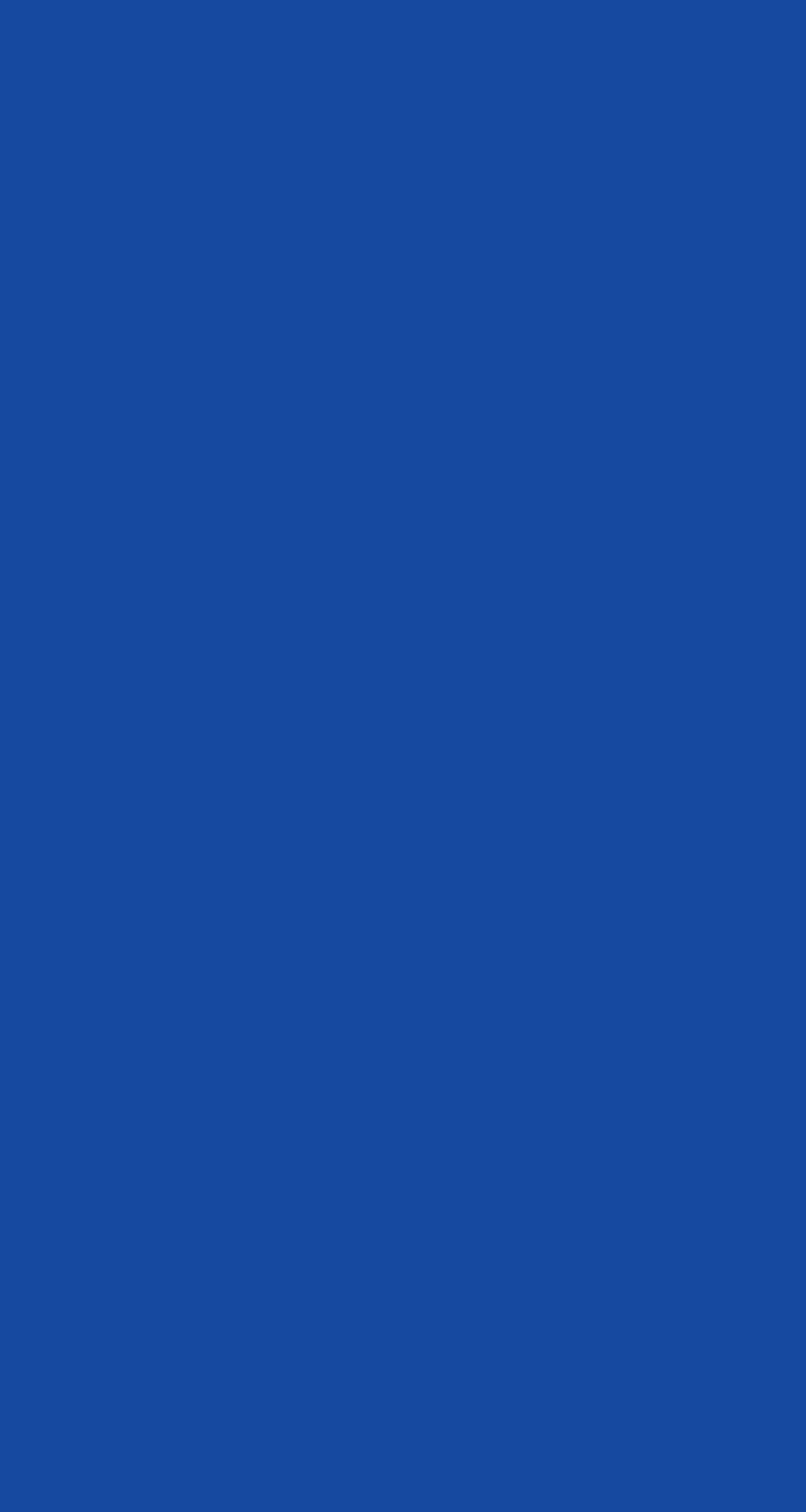 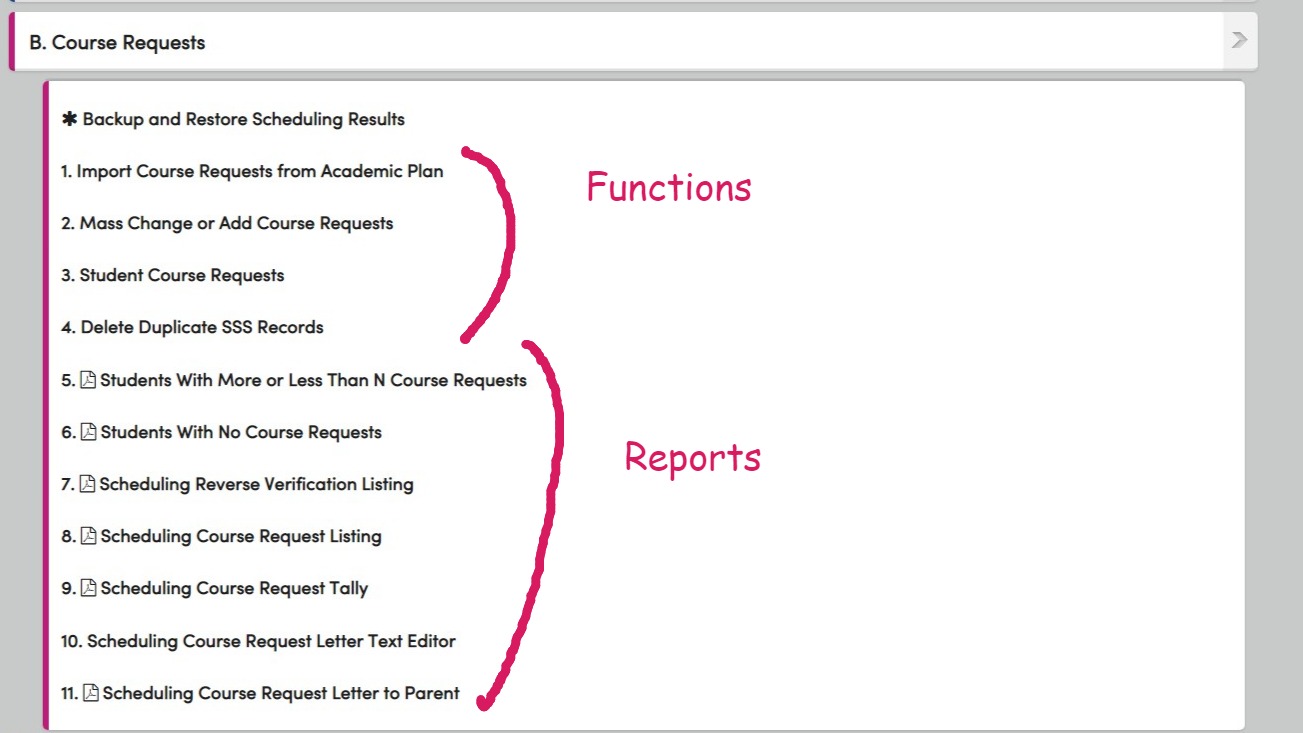 IMPORTED STUDENT WITH “PRE-ENROLLED” STATUS IN DEMOGRAPHICS
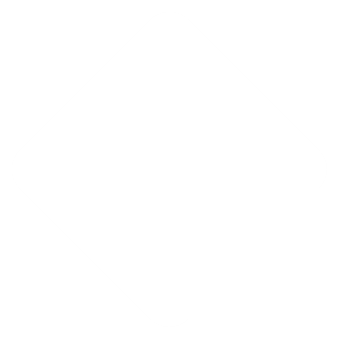 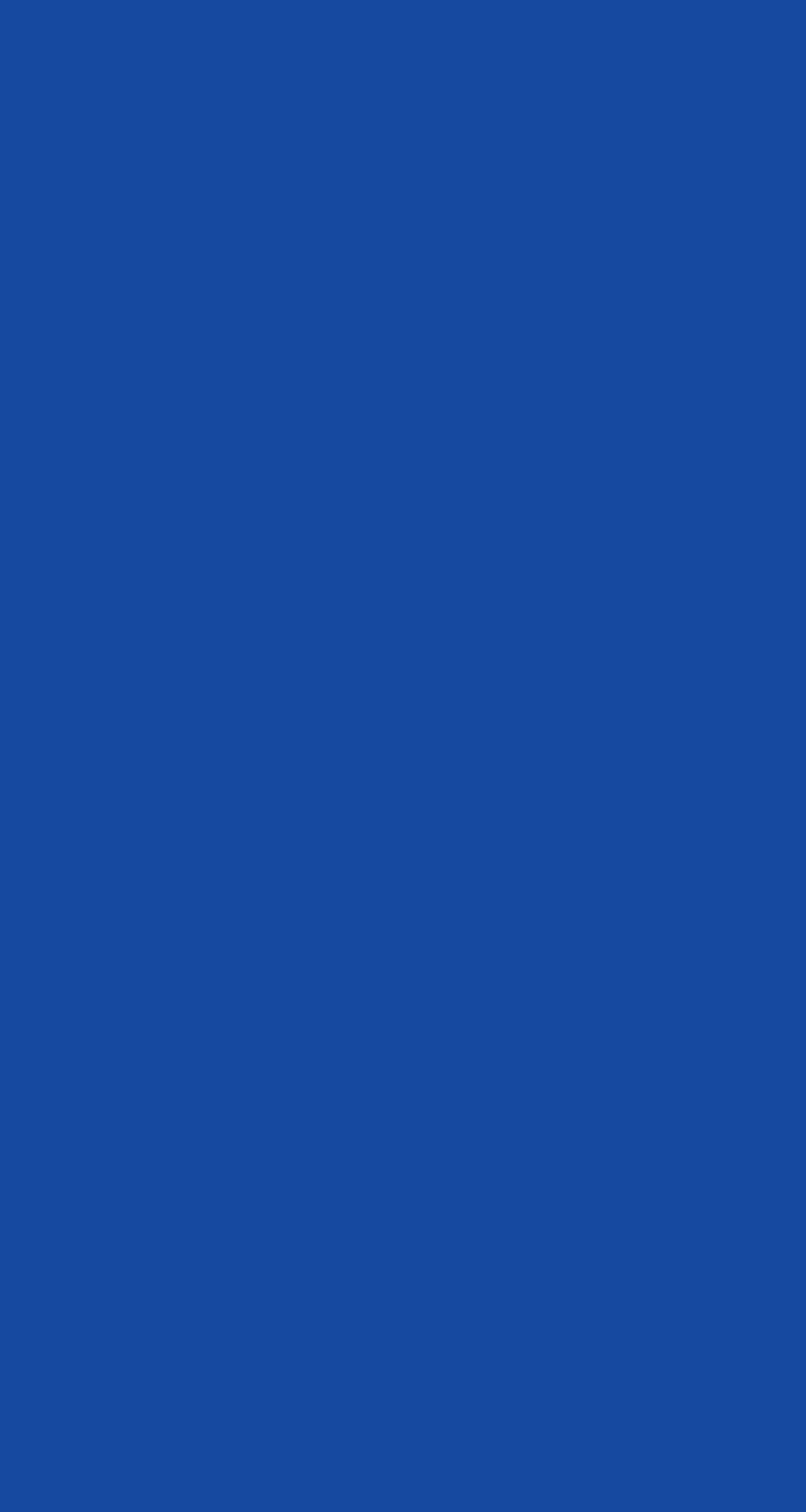 JANUARY GOOD MORNING AERIES!

Setting up Scheduling Master Schedule, 1/18

Class Link, 1/19

Grade Reporting Process – GRD

State Testing – Accommodations, State ID Cards Report, 1/25

Attendance Dashboard, 1/26

* For a complete list go to Good Morning, Aeries!
Watch for more  GMA webinars!

Note:  All webinars start @ 9 am PST/ 11 am CST and are 45 minutes.
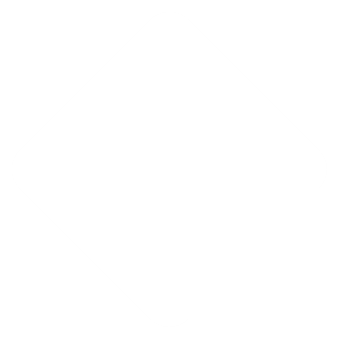 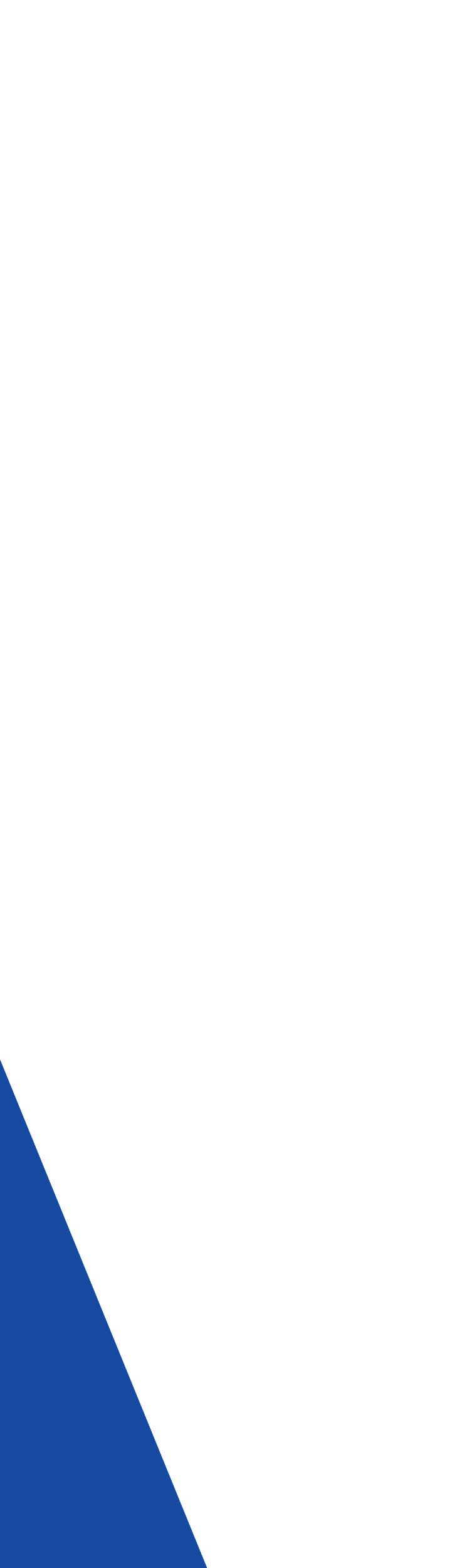 Thanks for Joining Us!

 We Value Your Feedback…
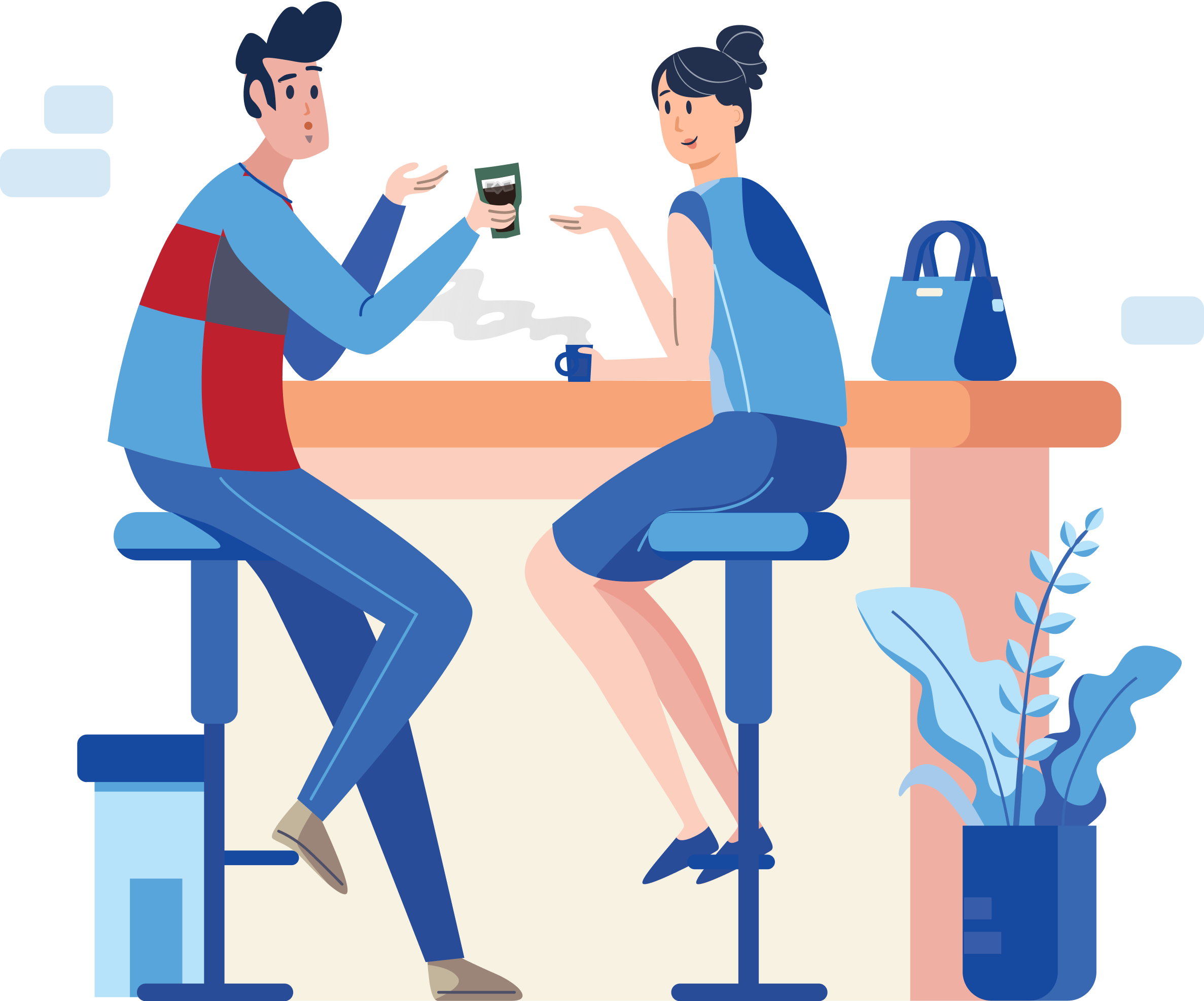 Please take a few minutes to complete our survey; let us know how we can better serve you in the future. Have a great rest of your day!
Good-Morning-Aeries-Survey
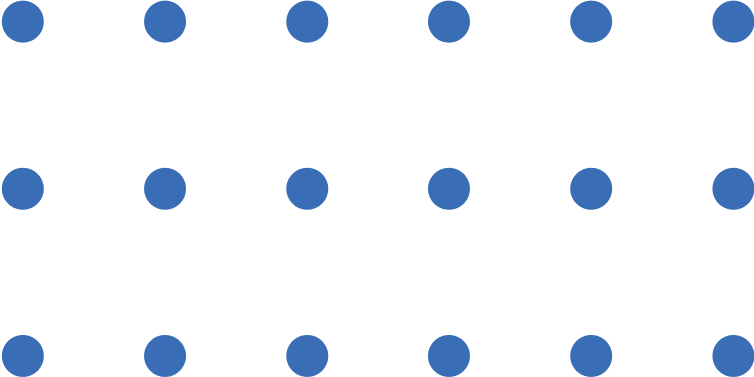 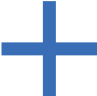